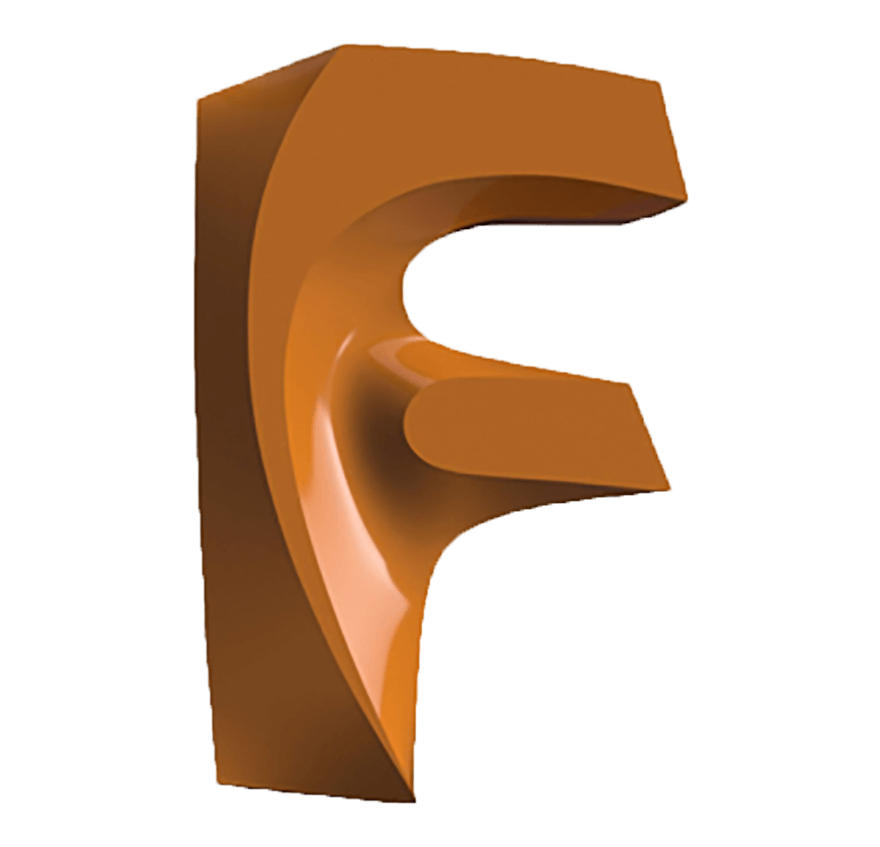 Üç Boyutlu Yüzey Modelleme
2.2. ÜÇ BOYUTLU YÜZEY MODELLEME2.2.1. Exrude (Üç Boyutlu Yüzey Oluşturma)2.2.2. Revolve (Döndürerek Yüzey Oluşturma)
14.Hafta
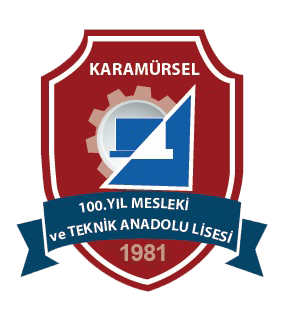 Makine ve Tasarım Teknolojisi Alanı
Makine ve Tasarım Teknolojisi Alanı
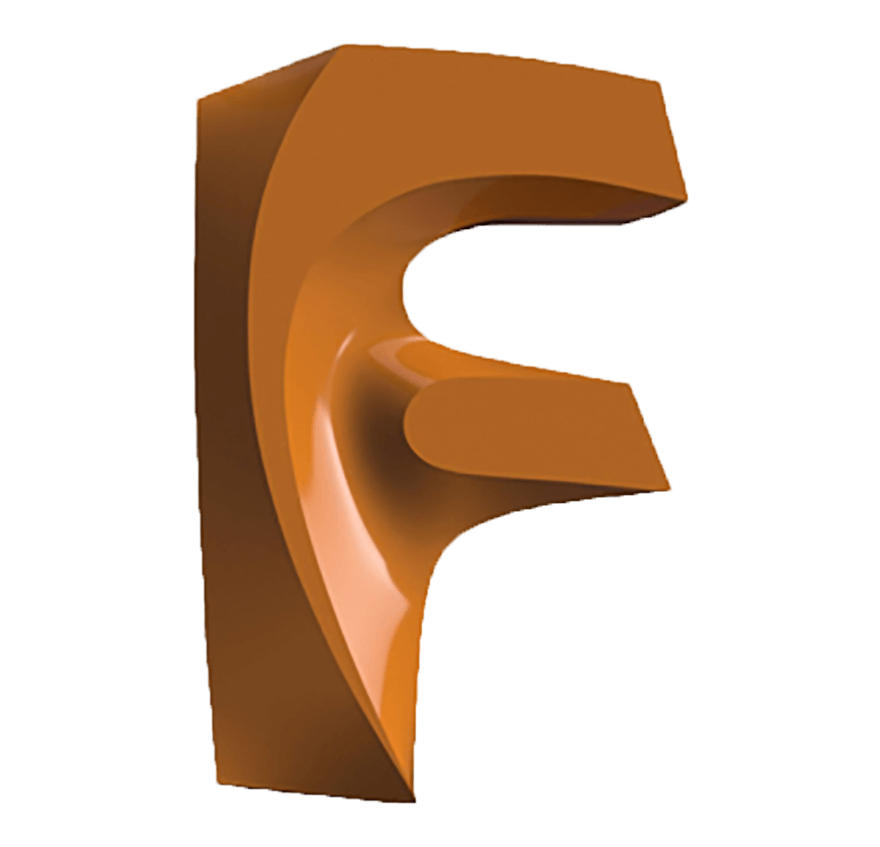 Üç Boyutlu Katı Modelleme Komutları
Katı modelleme komutları ile zor oluşturulan ya da oluşturulamayan şekiller yüzey modelleme komutları ile oluşturulur. Yüzey modelleme komutlarına DESING bölümünde bulunan SURFACE sekmesinden ulaşılır
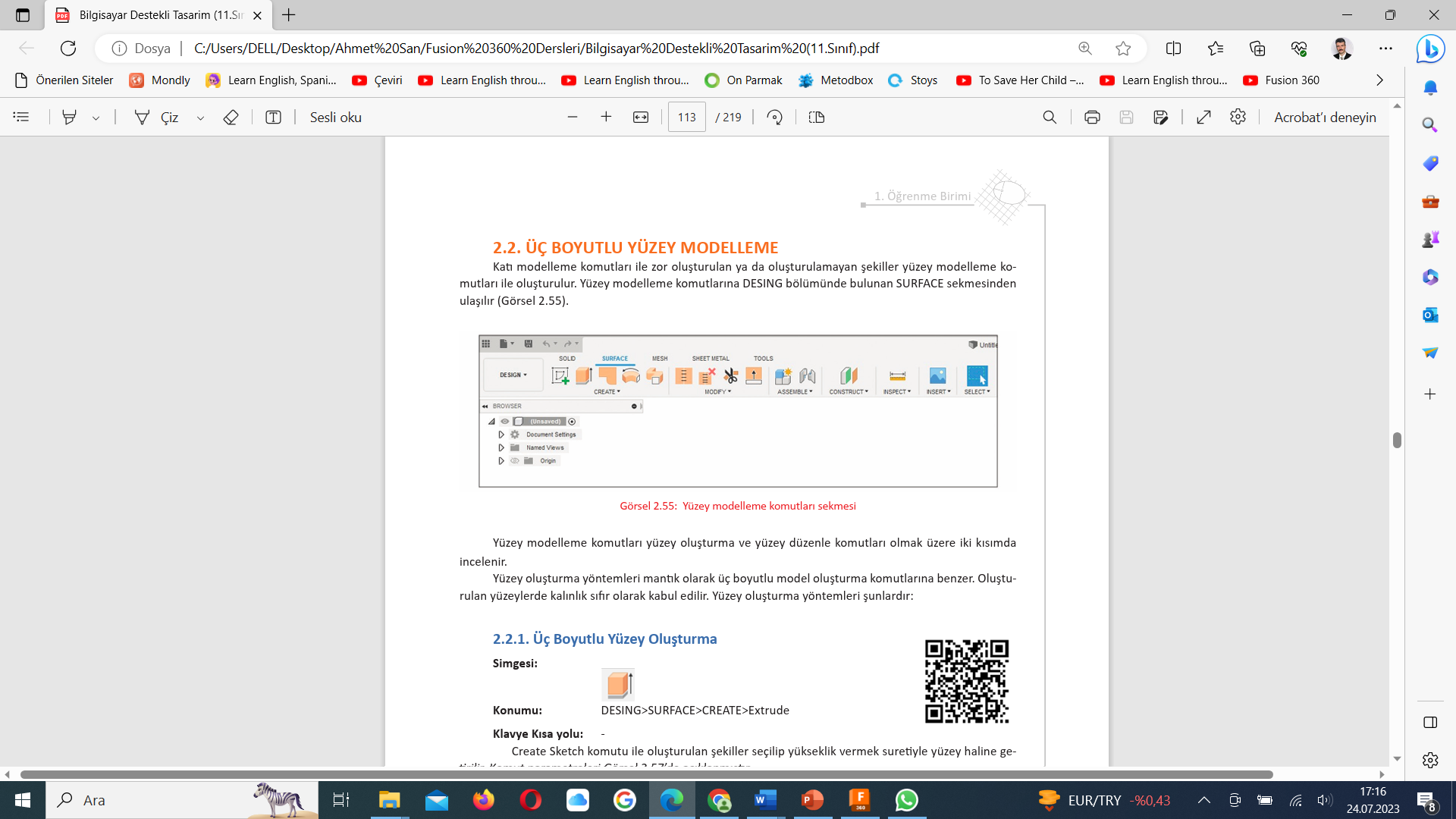 Yüzey modelleme komutları yüzey oluşturma ve yüzey düzenle komutları olmak üzere iki kısımda incelenir.
 	Yüzey oluşturma yöntemleri mantık olarak üç boyutlu model oluşturma komutlarına benzer. Oluşturulan yüzeylerde kalınlık sıfır olarak kabul edilir. Yüzey oluşturma yöntemleri şunlardır
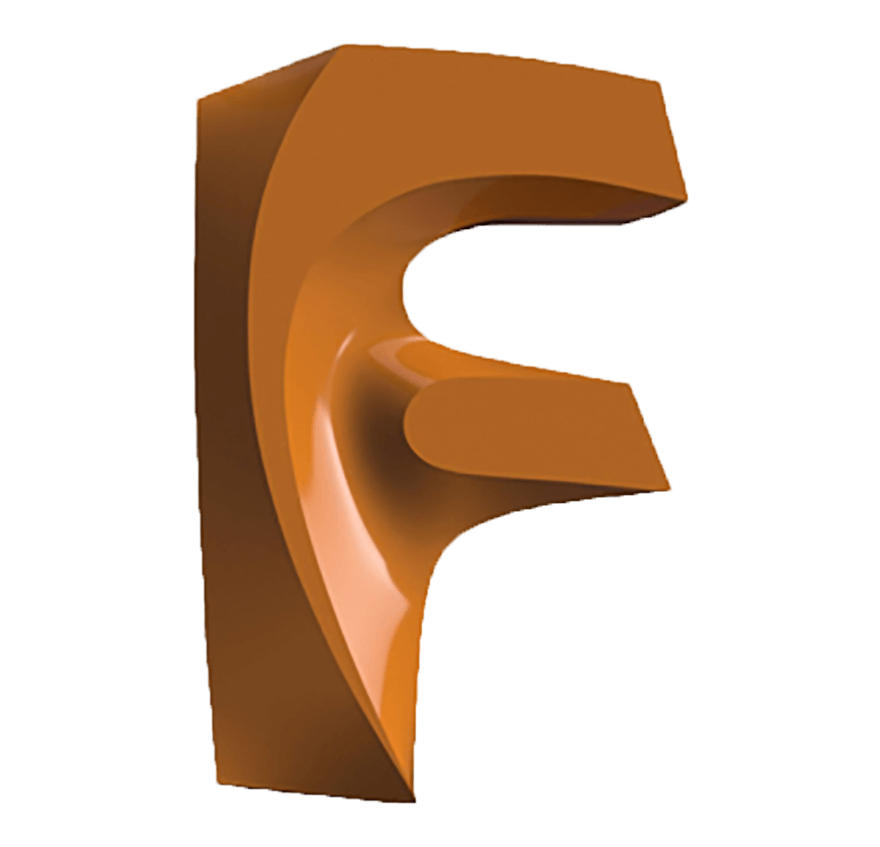 Üç Boyutlu Katı Modelleme Komutları
2.2.1. Exrude (Üç Boyutlu Yüzey Oluşturma)

Simgesi	:
Konumu	: DESING>SURFACE>CREATE>Exrude
Klavye Kısa yolu:
	Create Sketch komutu ile oluşturulan şekiller seçilip yükseklik vermek suretiyle yüzey haline     getirilir.
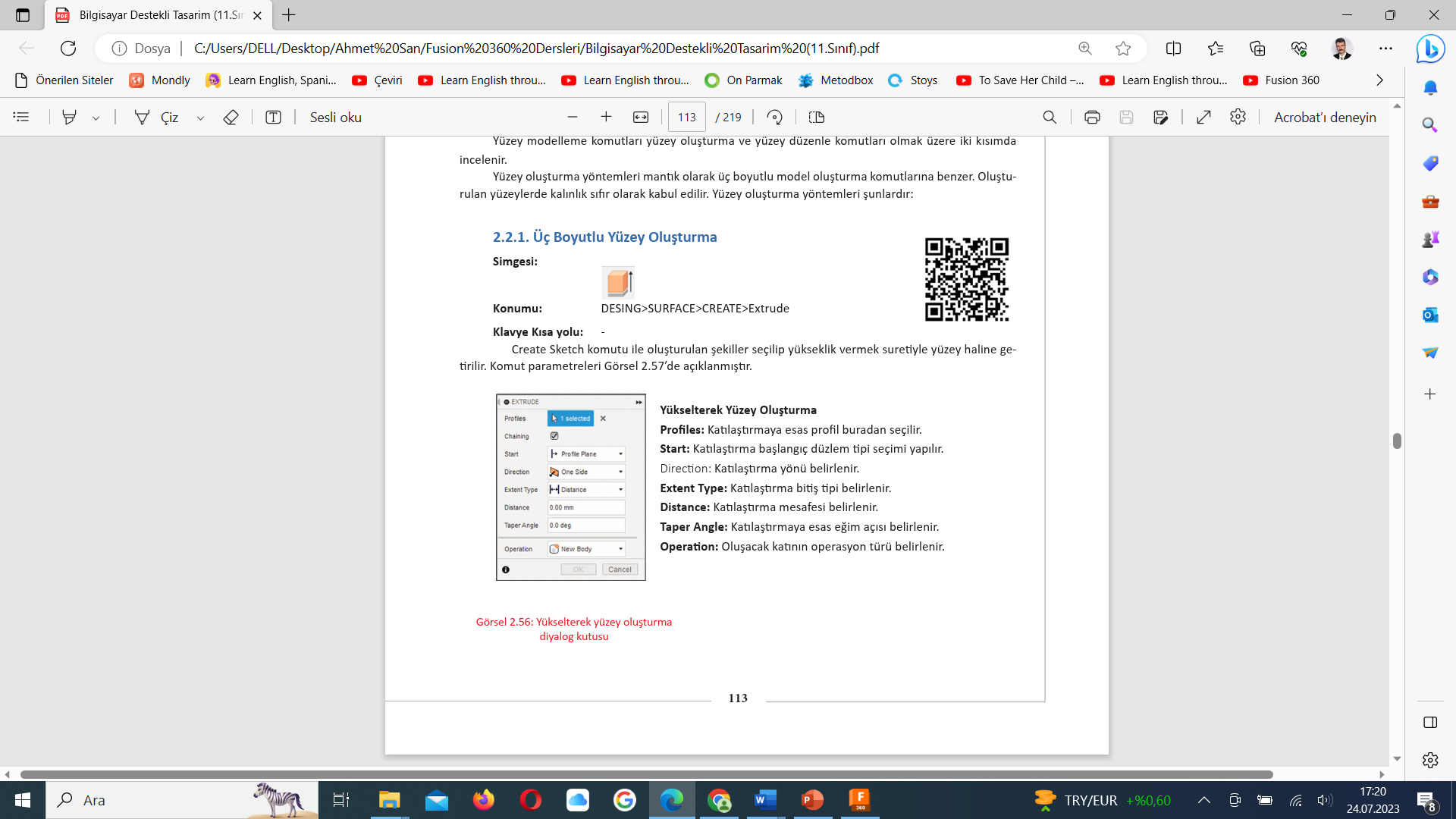 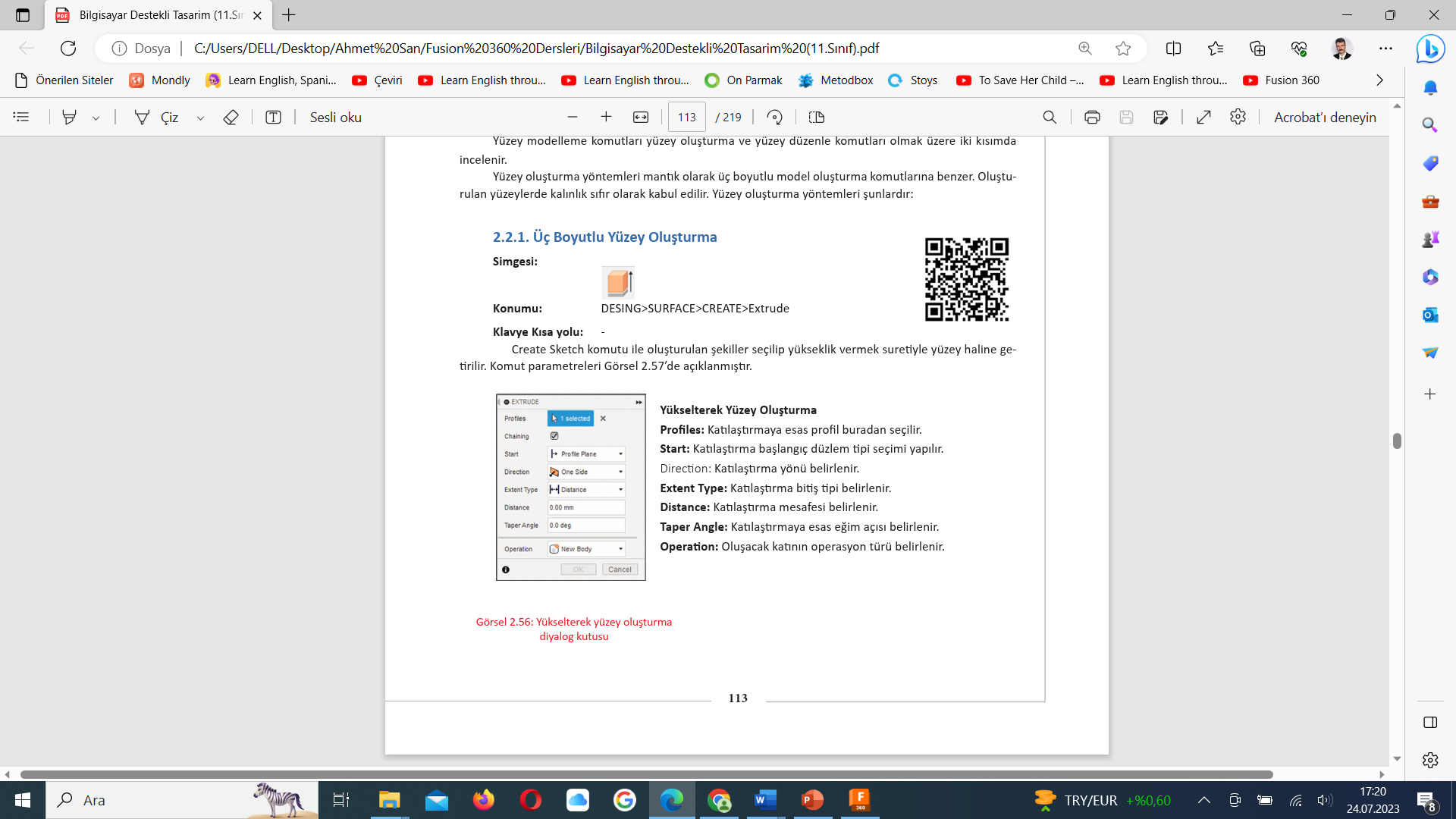 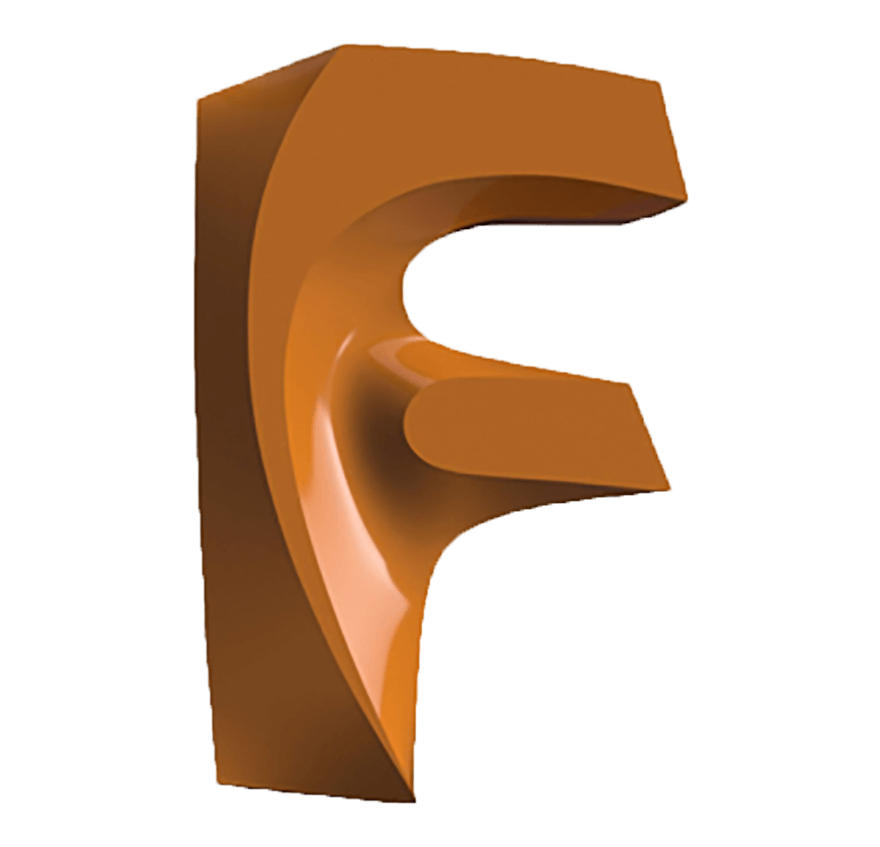 Üç Boyutlu Katı Modelleme Komutları
2.2.2. Revolve (Döndürerek Yüzey Oluşturma)
Simgesi	:
Konumu	: DESING>SURFACE>CREATE>Revolve
Klavye Kısa yolu:  
	Silindirik geometriye sahip, simetrik yüzeyleri oluşturmak için kullanılan komuttur. Simetri ekseni aynı zamanda döndürme eksenidir.
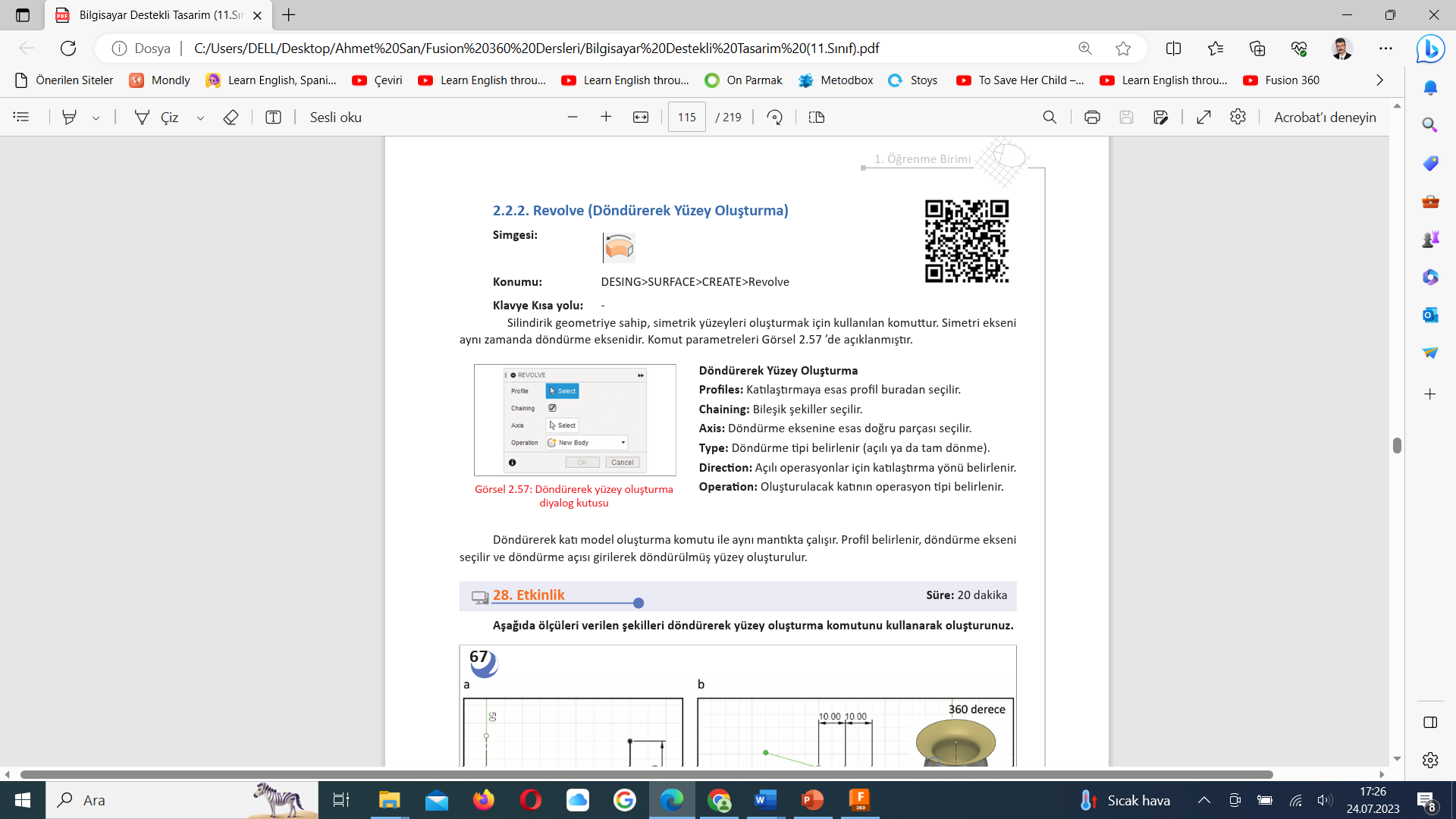 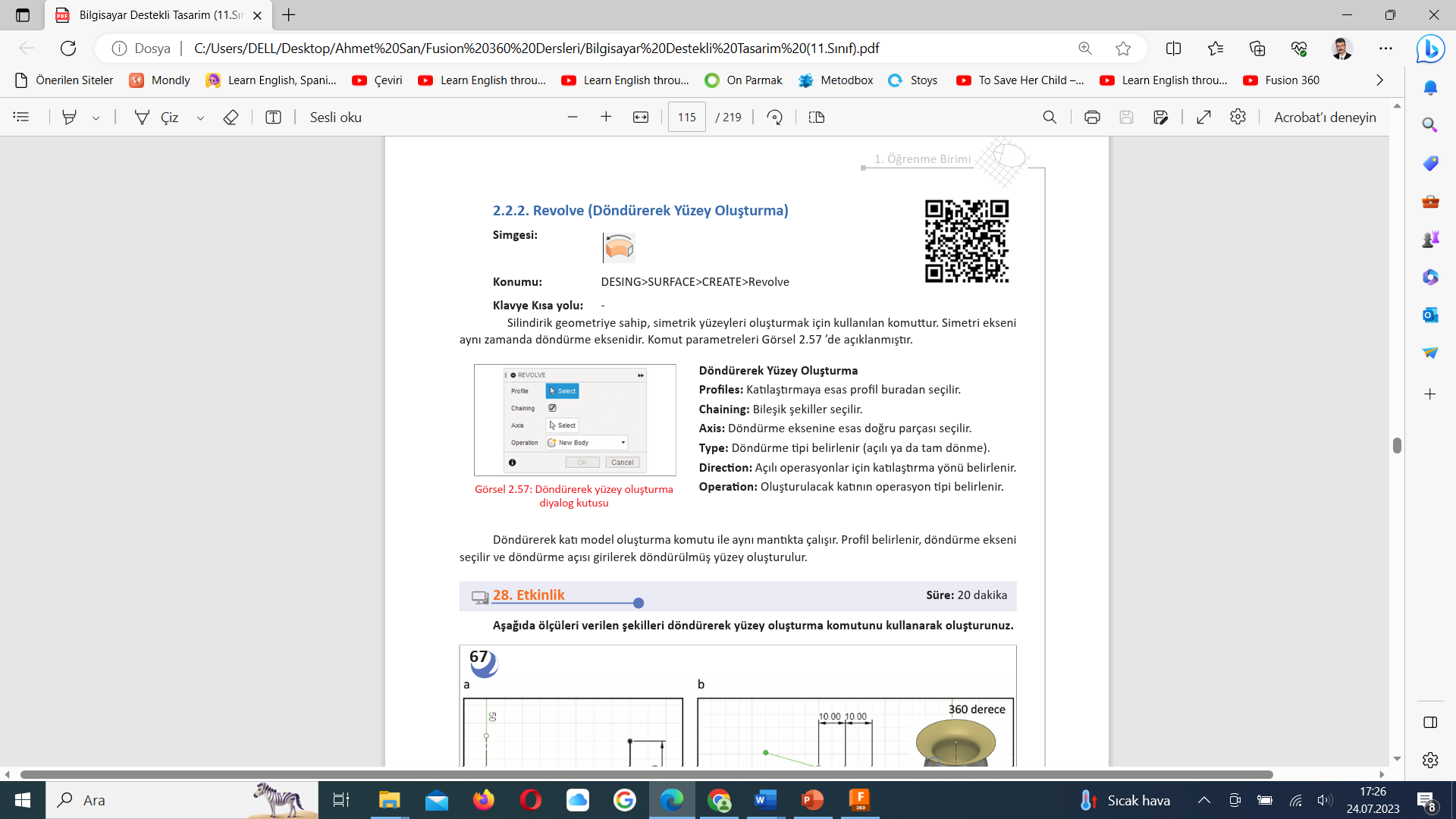 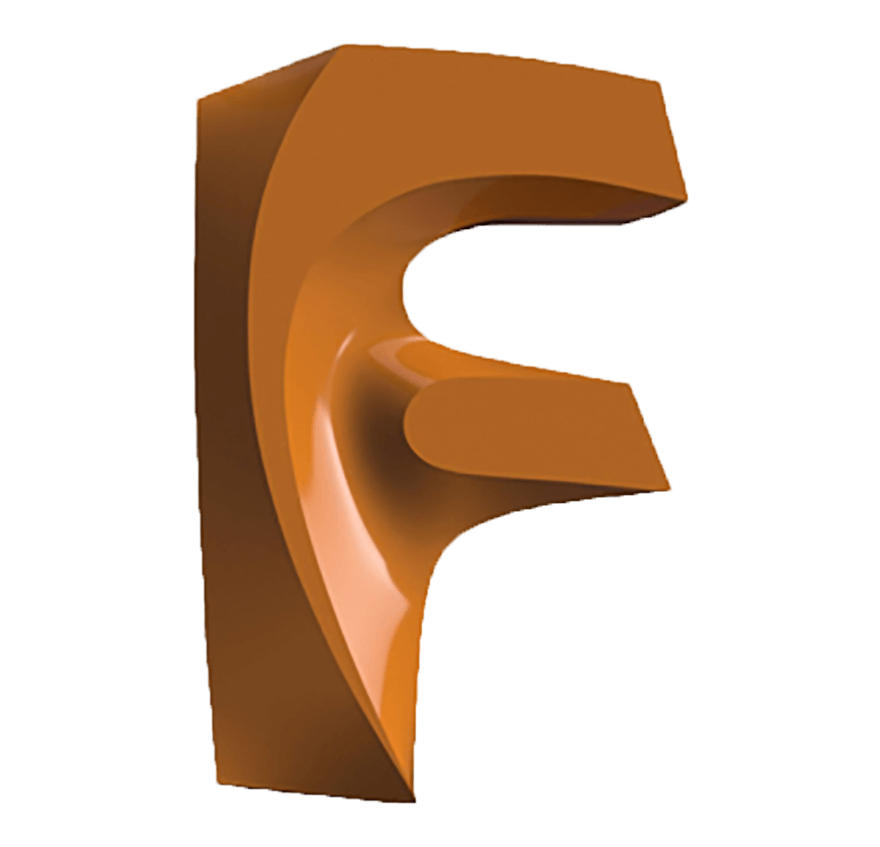 Üç Boyutlu Katı Modelleme Komutları
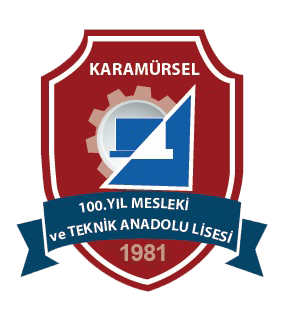